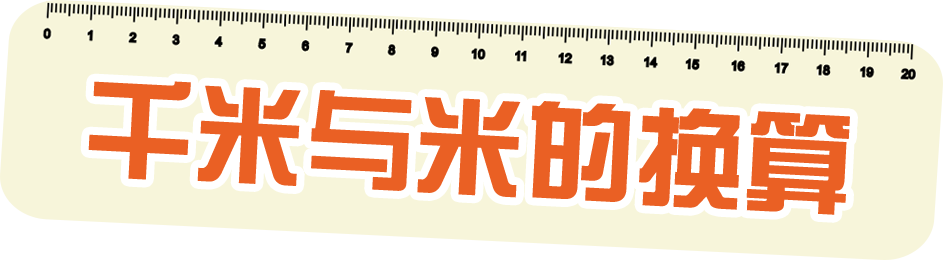 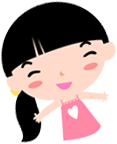 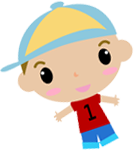 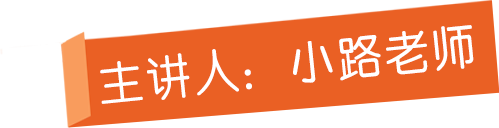 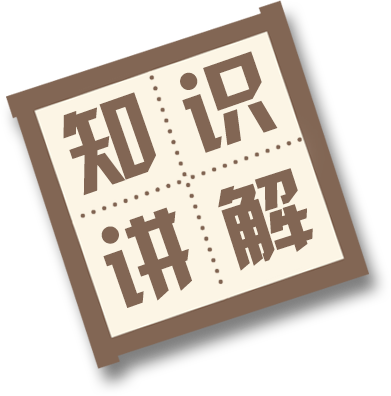 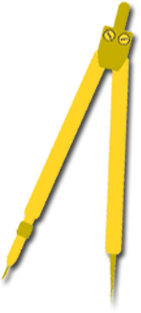 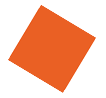 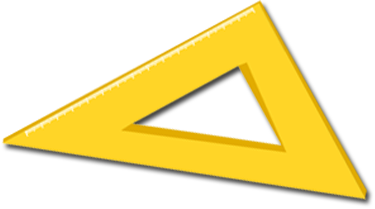 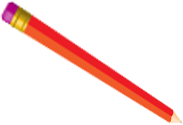 复习
90厘米＝(     )分米
9
100毫米＝(     )分米
1
2米＝(     )厘米
200
3千克＝(     )克
3000
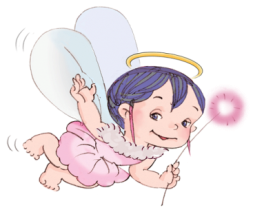 请你填上合适的长度单位。
北京
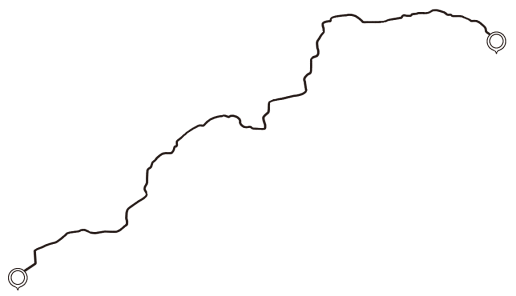 1.京藏高速全长约3710(      )。
千米
拉萨
厘米
2.尺子的长度大约是10(      )。
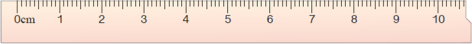 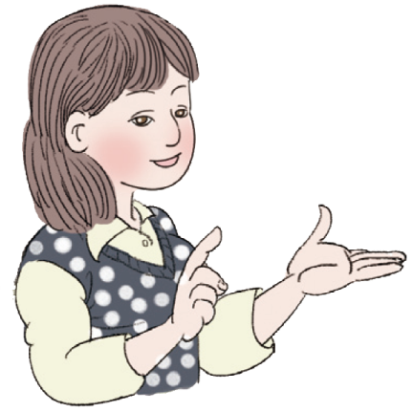 3千米＝（　 ）米，
你是怎么想的？
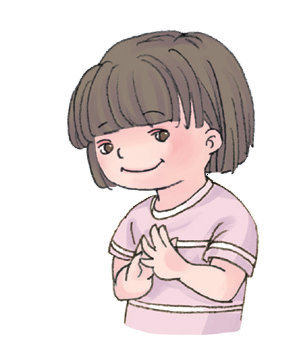 可以这样想：
1千米是1000米，
3千米是3个1000米。
3千米＝（3000）米
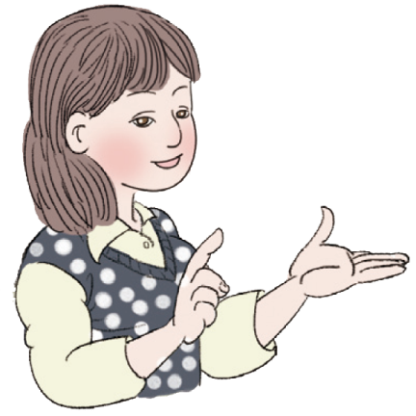 5000米＝（　 ）千米，
你是怎么想的？
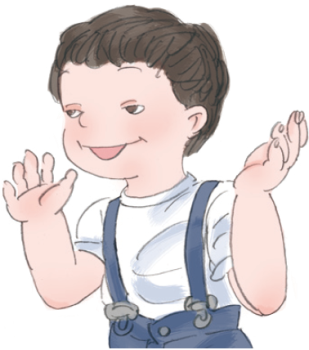 可以这样想：
1000米是1千米，
5000米里面有5个1000米。
5000米里面有5个1千米。
5000米＝(   )千米
5
总结
（1）把千米换算成米。
（2）把米换算成千米。
末尾添上3个0
末尾去掉3个0
3千米＝3000米
5000米＝5千米
千米与米之间的换算方法：
把千米换算成米，在千米数末尾添上3个0；
把米换算成千米，在米数末尾去掉3个0。
练习
(     )米
2000米
(     )米
1.做一做。
3000
1000
1千米
(     )千米
(     )千米
0
3
2
2.填空。
300厘米＝(     )米
   4千米＝(     )米
   700米＋300米＝(     )千米         
   3千米－1千米＝(     )米
3
4000
1
2000
3.小帅跑了5圈，他一共跑了几千米？
400×5＝2000(米)
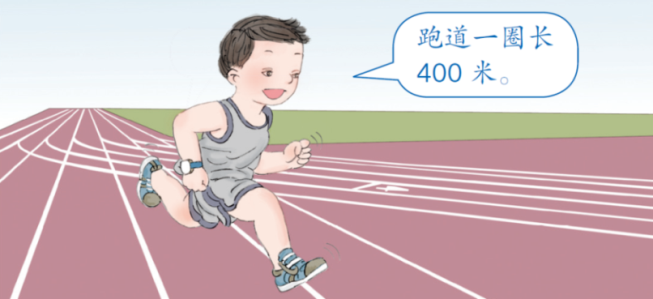 2000米＝2千米
答：他一共跑了2千米。
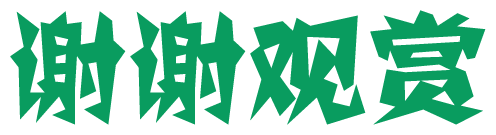 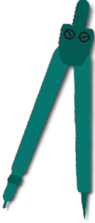 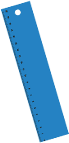 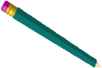 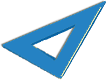